Spiderman
And Hooke’s Law
Hooke’s Law (from Spiderman)
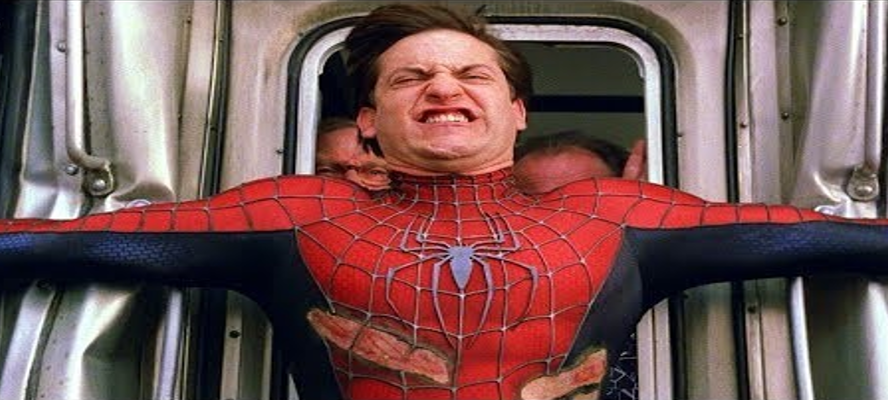 Is this plausible?

A human becoming a superhero after being bitten by a radioactive spider? 
No

Large scale spider’s webs creating forces large enough to stop a train?
Possibly…..
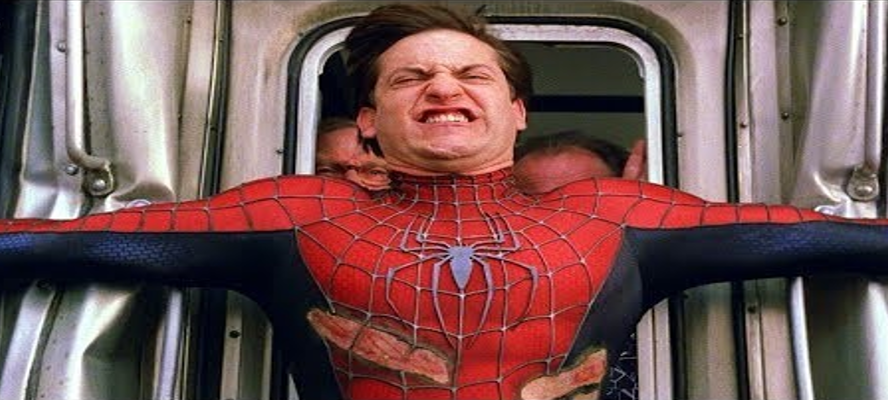 To determine if the scene is plausible, we need to make a few assumptions…..
Speed of train…..140 km/hr (mentioned in the movie)
Mass of train….155,000 kg (a typical value)
Stopping time…..50 seconds (from timing the movie)
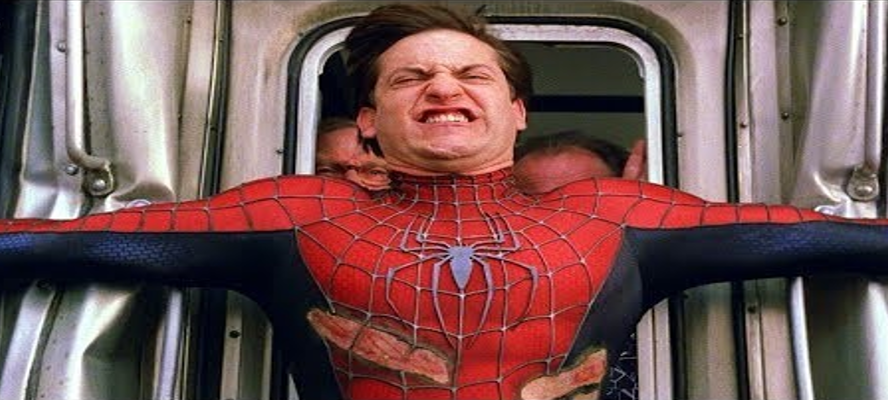 We also need to ask ourselves a specific question….

If we take the web to be equivalent to a spring, calculate a value for the spring constant based on what we see in the movie.

Is this similar to the actual values for a spider’s web?

If the answer to the second question is ‘yes’, then the scene is (sort of) plausible
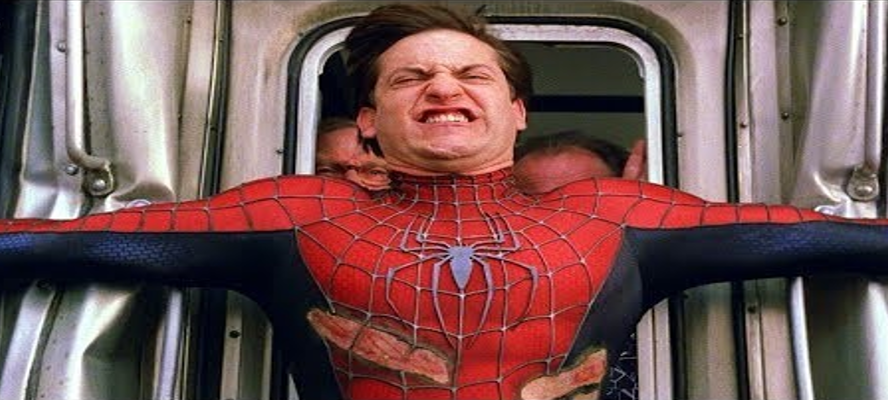 How much kinetic energy does the train have at the beginning?
Mass of train = 155, 000 kg
Velocity = 140 km/hr
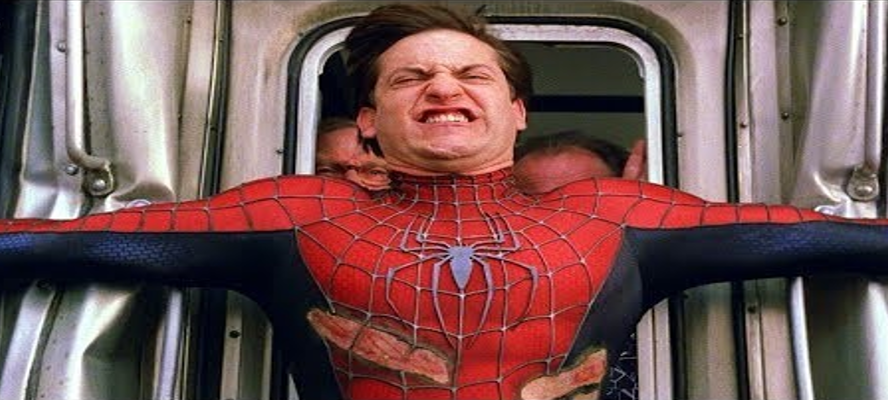 How much work is done in stopping the train?
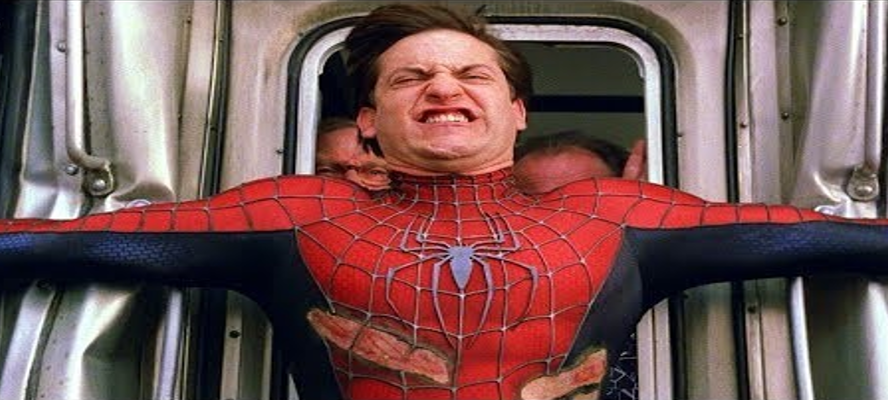 If work = (average force)(distance), what force is required to stop the train?
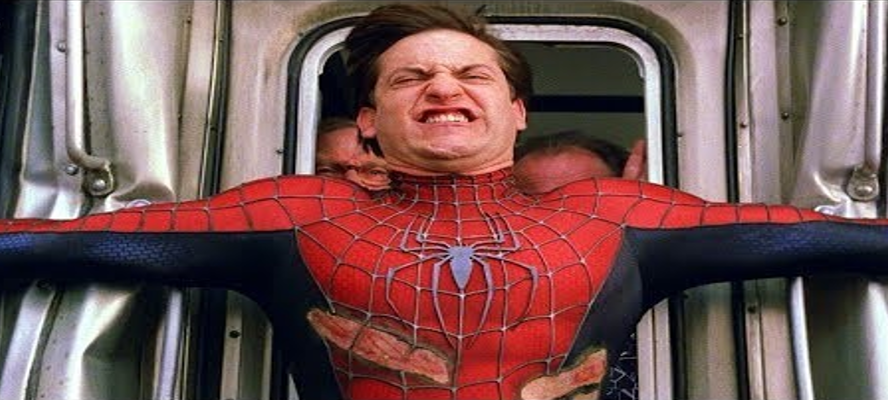 Following Hooke’s Law, find a value for the spring constant (k)
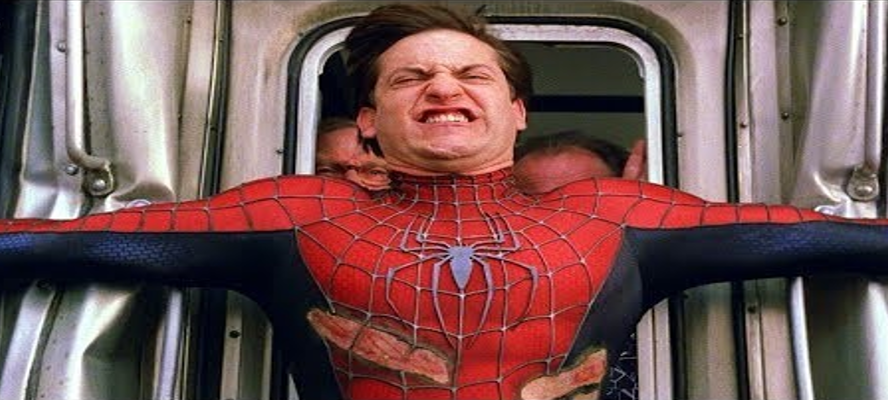 Following Hooke’s Law, find a value for the spring constant (k)
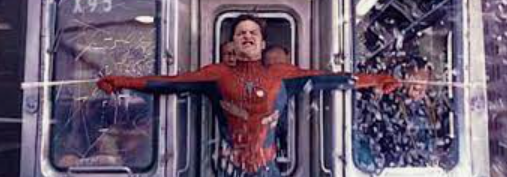 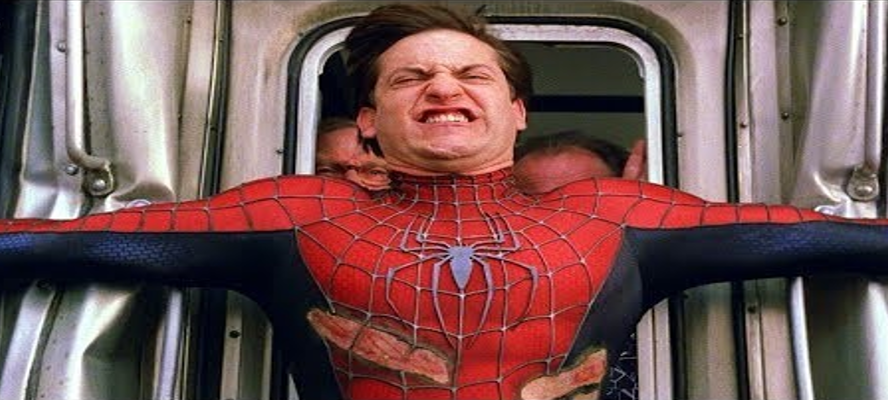 Typical value for the Spring Value of a spider’s web (scaled up the size of web produced by Spiderman) would range from…
 
100 Nm-1                to               25,000 Nm-1 

Our value is 120 Nm-1  

…so (if we accept that being bitten by a radioactive spider can turn you into a superhero with the ability to manufacture spider’s webs on a large scale) the scene is plausible….